портфолио «Учитель – это звучит гордо!»
Румянцева Ирина Ивановна                          учитель музыки высшей категории
МБОУ «СОШ №17» г.Череповец
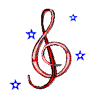 Давайте познакомимся
Румянцева Ирина Ивановна 
     учитель музыкиВысшая квалификационная категория Образование: высшее, ВГПУ, квалификация: учитель музыкиОбщий стаж: 22 летПедагогический стаж: 22 летПовышение квалификации: "Введение ФГОС ООО в деятельность образовательного учреждения«
      Классное руководство: 9В класс
Любимая цитатаМузыка - единственный всемирный язык, его не надо переводить, на нем душа говорит с душоюБертольд Авербах
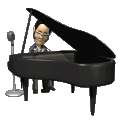 Книги, которые сформировали мой внутренний мир
"Великие русские старцы"
"Золотой Святыни свет"
Произведения русских классиков.
Поэты серебряного века.
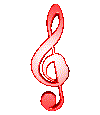 Мой взгляд на мир
Мир вокруг – только отражение нашего восприятия и наших мыслей.  То, что мы видим, воспринимаем, оцениваем, во многом, определяется нашим взглядом на Мир и  нашим отношением к нему
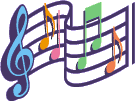 Мои достижения
Мои учащиеся  принимают участие в региональных и муниципальных конкурсах.
В 2008г. учащиеся школы стали участниками городского конкурса литературно-музыкальных композиций, посвященных 70-летию О.А.Фокиной (II место).
В 2009-2010 учебном году стали участниками   IX городского фестиваля-конкурса «Тебе, Россия, посвящаем» (3 коллектива детей), VIII городского  фестиваля вокальной музыки «Связь времен» (2 коллектива детей), XI областных  малых Дмитриевских чтений (I место).
Я являюсь автором многих песен, принимаю участие в конкурсах, стала победителем VI и VII (в 2011г) областного фестиваля авторской песни «Свет души», в номинации «Композитор» (диплом I степени).
Мои достижения
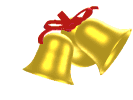 В 2012г. учащиеся школы стали победителями в городском конкурсе-фестивале песенно-танцевального творчества «Планета детства» (2 коллектива - дипломы I степени), ансамбль «Созвучие» стал победителем в конкурсе юнармейской песни XI и XII (в 2013г) городского фестиваля-конкурса «Тебе, Россия, посвящаем!» (диплом III степени).
В 2013г. учащиеся школы приняли участие в X городского  фестиваля вокальной музыки «Связь времен» (диплом III степени), стали победителями конкурса школьных и студенческих театральных работ «Театрология», посвященного 150-летию со дня рождения К.С.Станиславского.                                                                                               За большую работу по эстетическому воспитанию  учащихся награждена Благодарственным письмом (2007г) и Почетной грамотой образовательного учреждения (2012г)
О себе
Я работаю учителем музыки в муниципальном бюджетном общеобразовательном учреждении «Средняя общеобразовательная школа №17» с июня 2007 года.
Реализуя задачи обучения и воспитания, я развиваю у учащихся  интерес  к прекрасному, сформировываю их эстетические чувства. 
 Я грамотно планирую свою деятельность,  осуществляю оптимальный отбор методов, средств и форм обучения. Обученность  составляет 100%, качество знаний-  99%. 
Как учитель я провожу большую внеклассную работу по предмету. Это внеклассные мероприятия, литературно-музыкальные композиции и конкурсы песен, Основная задача моей работы – это привитие детям и родителям любви к музыке, занятиям пением.
Я классный руководительНаши победы
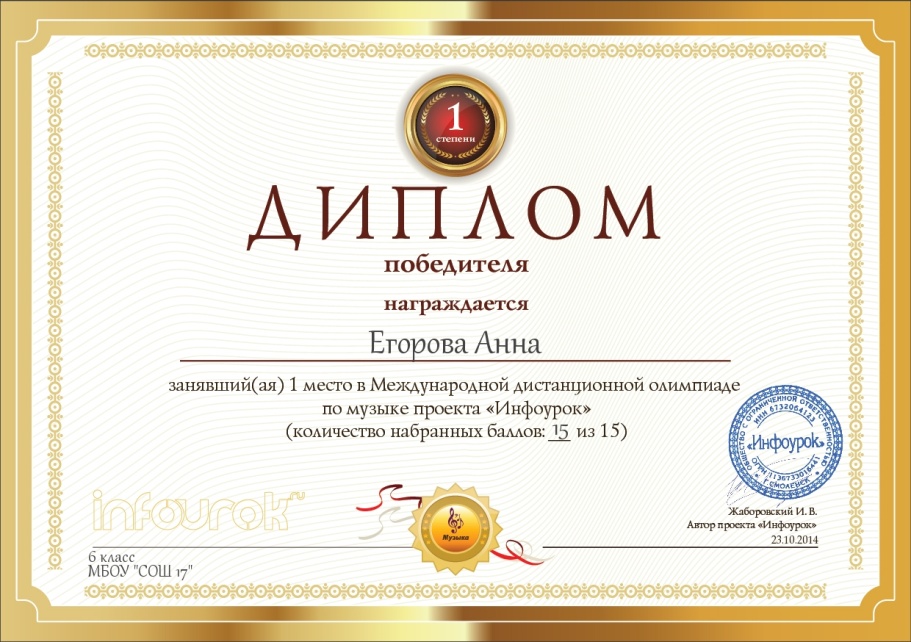 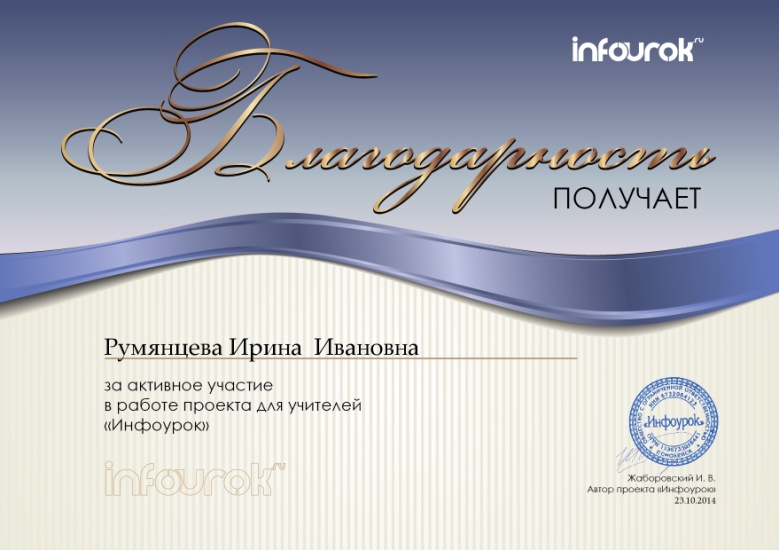 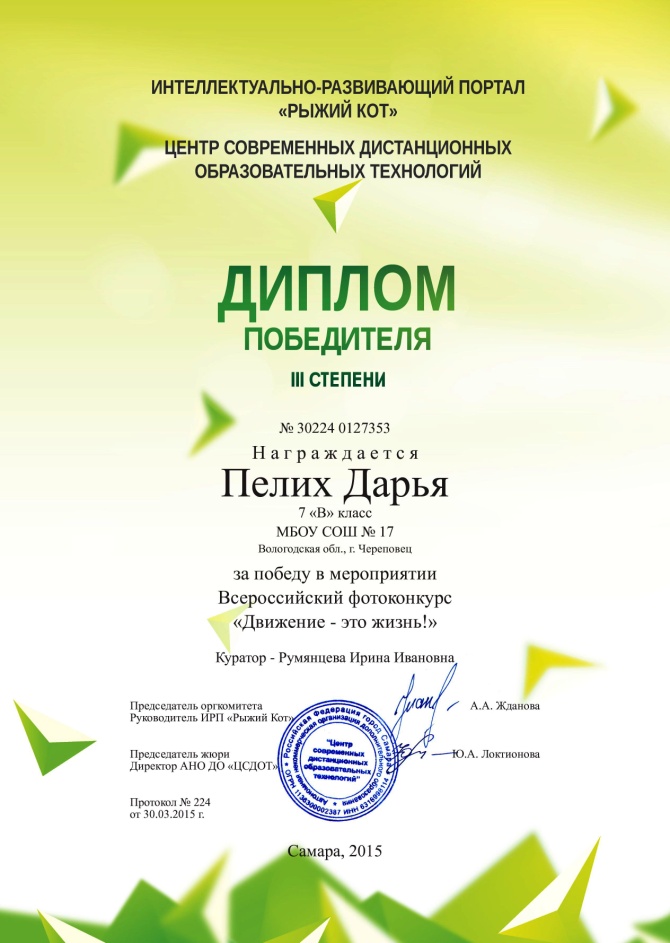 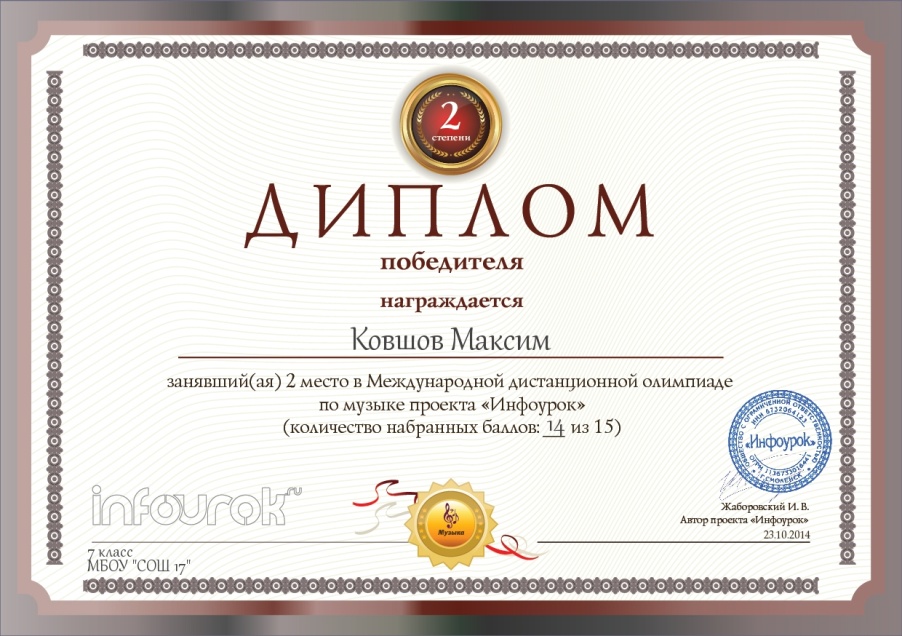 Я постоянно совершенствую свое педагогическое мастерство, в декабре 2013г. окончила курсы повышения квалификации по программе «Введение ФГОС основного общего образования в деятельность образовательного учреждения», активно принимаю участие в методической работе.
В 2011г. я стала участницей VI Всероссийской научно-практической конференции «Проблема фундаментальной подготовки специалистов в школе и ВУЗе в контексте современности».
Неоднократно выступала на школьной научно-практической конференции с презентацией опыта работы по темам «Формирование компетенций обучающихся на уроках музыки» (2012г) и «Задания творческого характера на уроках музыки» (2013г).
На протяжении нескольких лет  я являюсь руководителем методического объединения учителей музыки, изобразительного искусства, трудового обучения.
Мои достижения
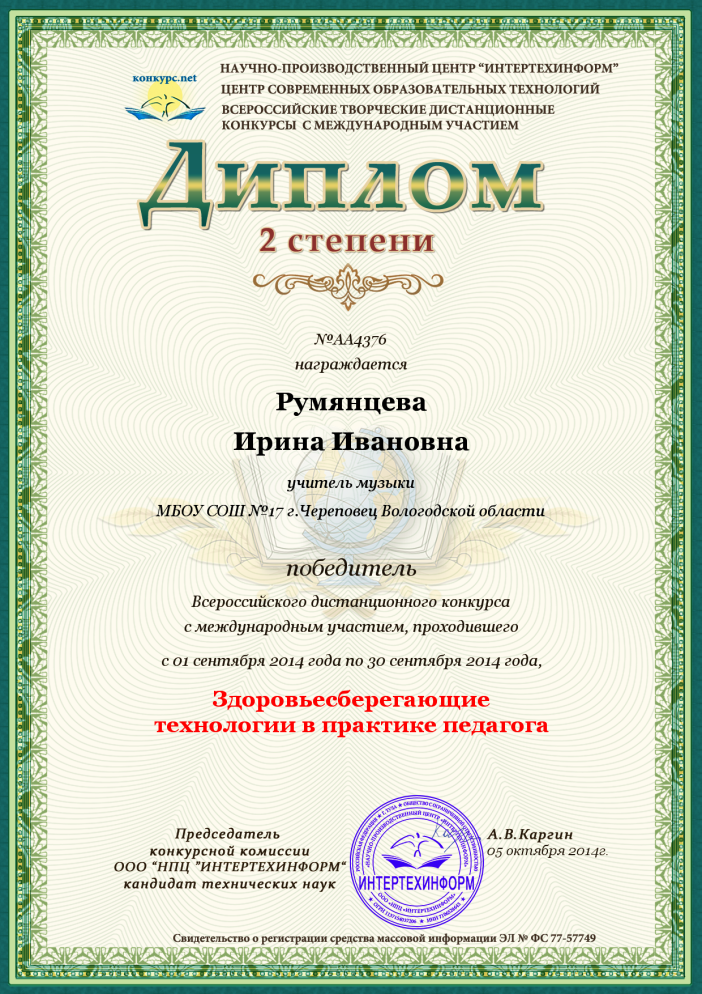 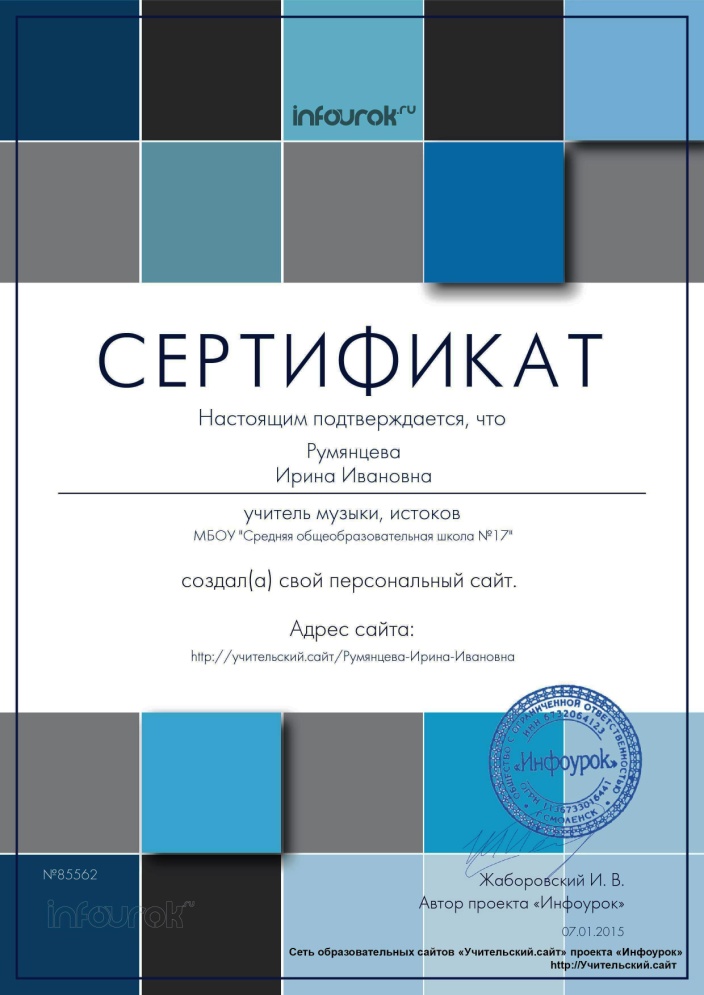 Мои коллеги
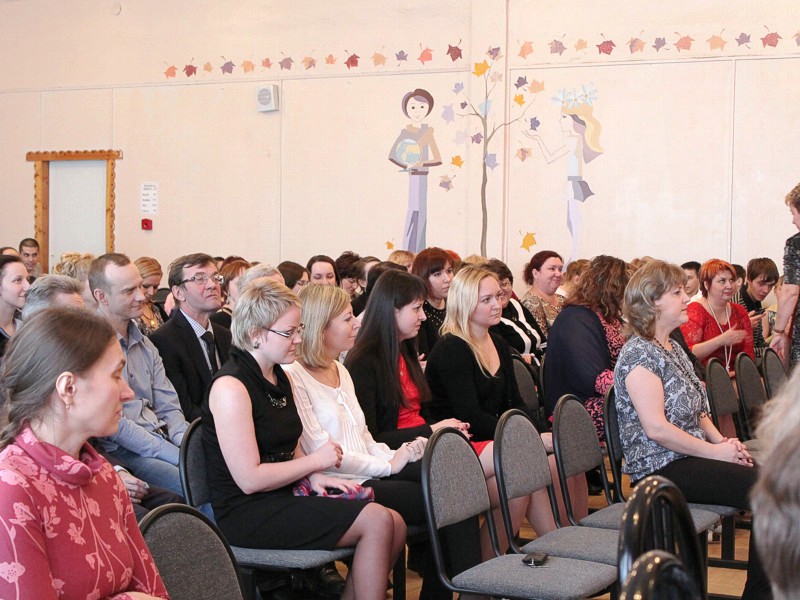 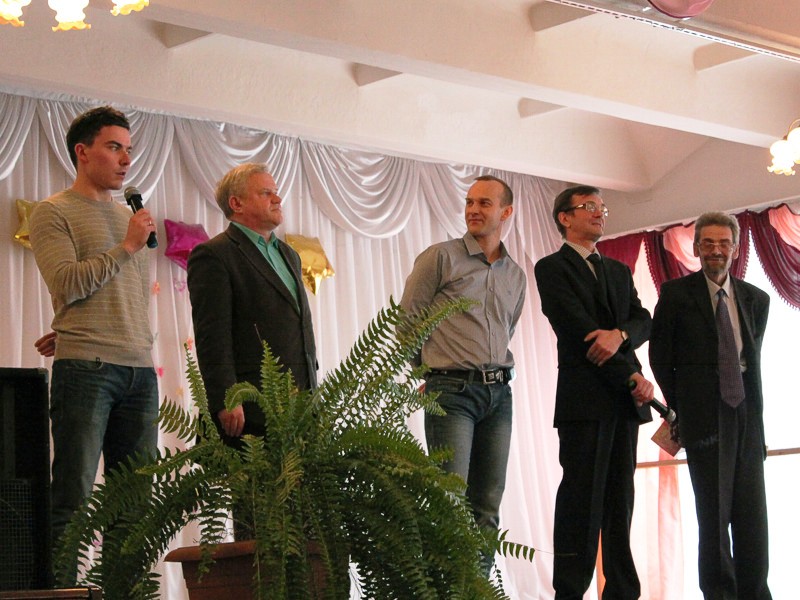 В кафедральном соборе
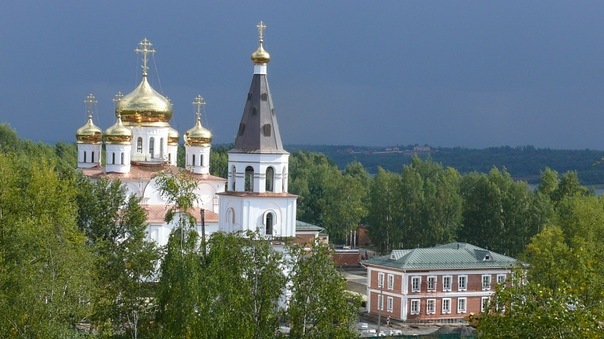 Люблю путешествовать
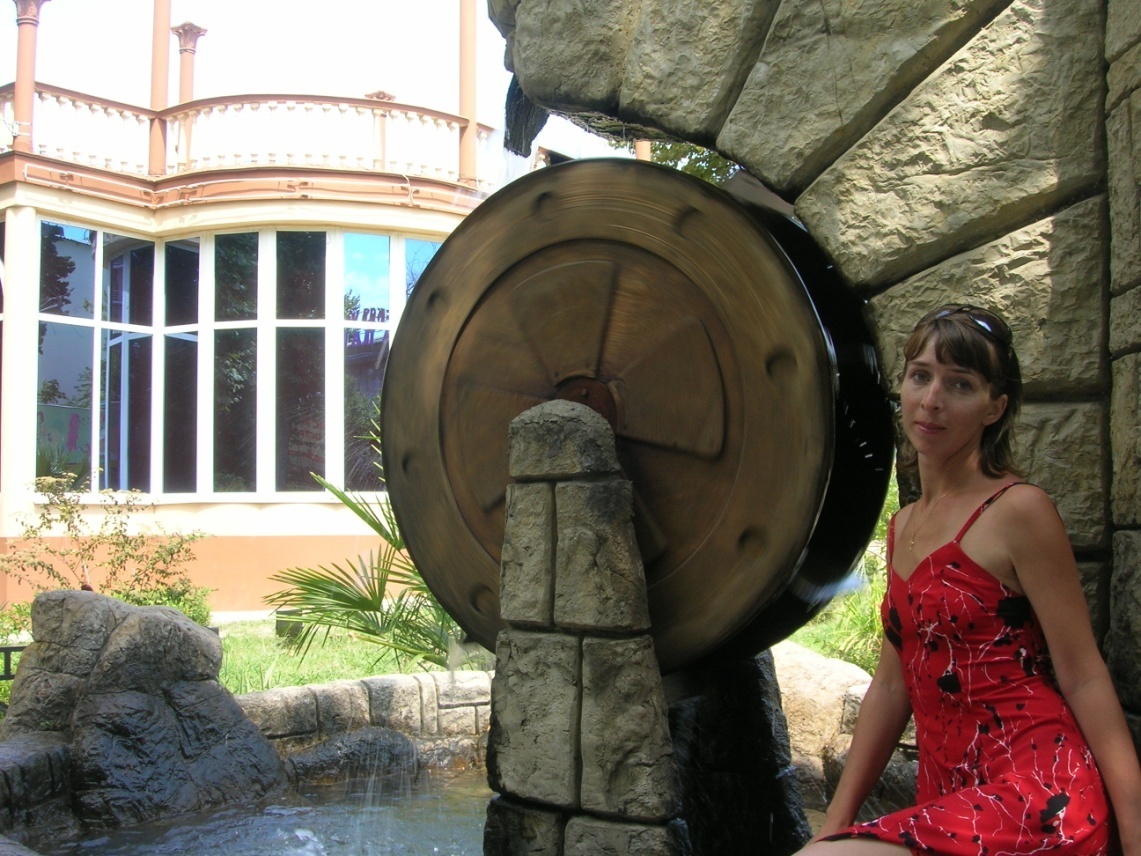